April 4th, 2025
Design and Testing of an Airbrake System for a Sounding Rocket
UGA Rocketry Team
2025 AIAA Region 2 Conference
Competition Requirements
Mechanical Design
Control Systems Design
Manufacturing
Assembly
Testing
Competition Requirements
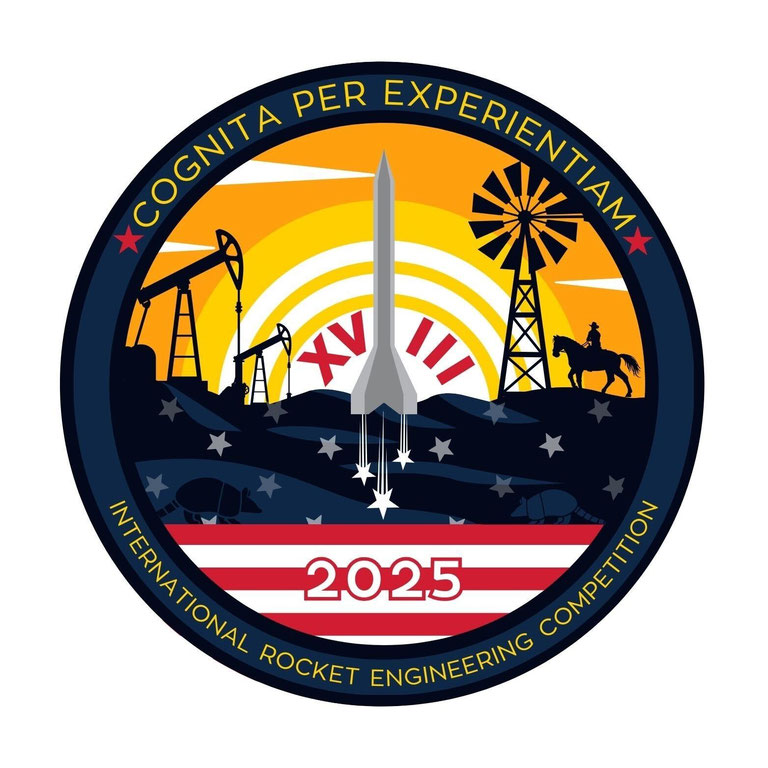 IREC Rocket
International Rocketry Engineering Competition (IREC)
10,000 ft COTS Category
2nd year competing
30% of points go towards apogee goal
Bonus SRAD Points
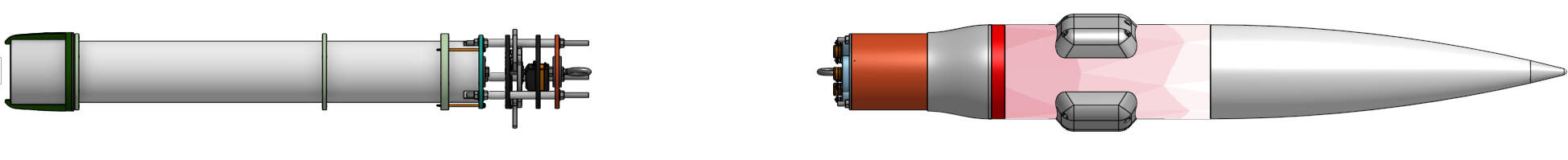 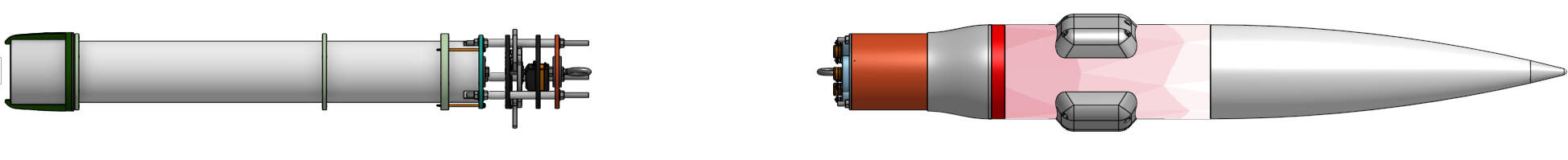 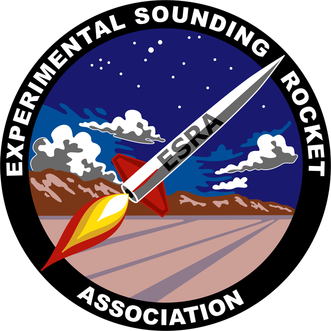 Requirements
Mechanical Design
Design 1
Extension is reliant  on rotation of center disk and 3 curved linkages


Plates held in place by a bolt and guide walls


All 6061 - Aluminum


Deployment is Exponential
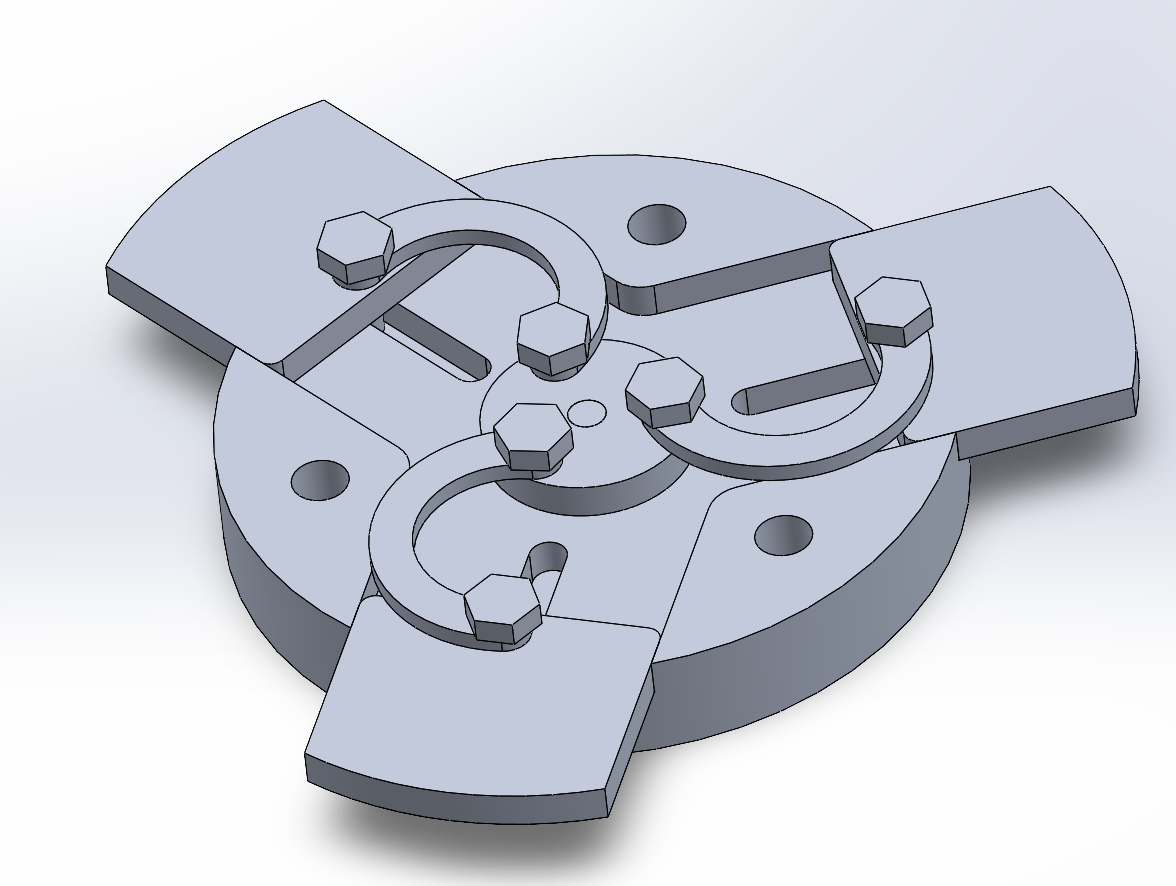 Design 2
Three aluminum petals on rail guides

An aluminum actuating plate

G10 Fiberglass top and bottom plates

When the actuator plate is rotated by the servomotor, the plates radially extend.
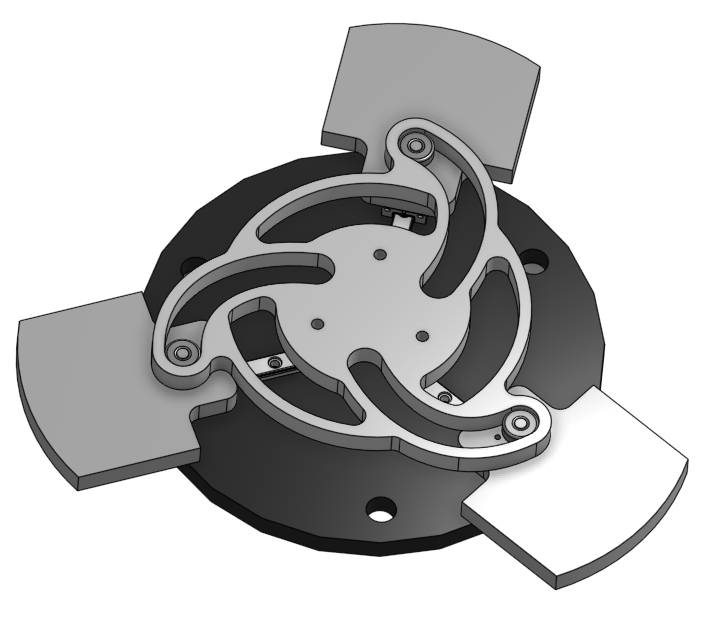 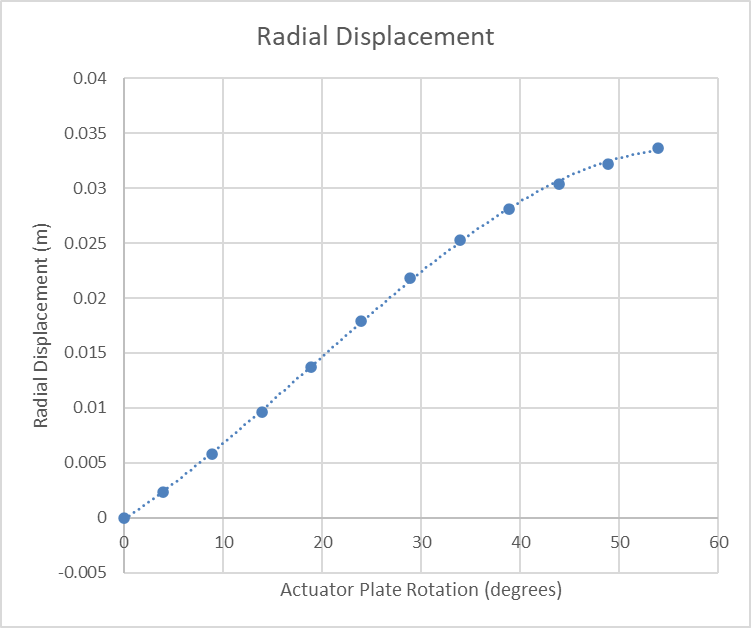 Mechanical Design
The actuating path has been optimized to follow a relatively linear displacement to rotation.

Plates are prevented from from being pushed back when fully extended because the last portion of the actuator path is perpendicular to the radius, constraining its movement
Only rotation will be able to move them
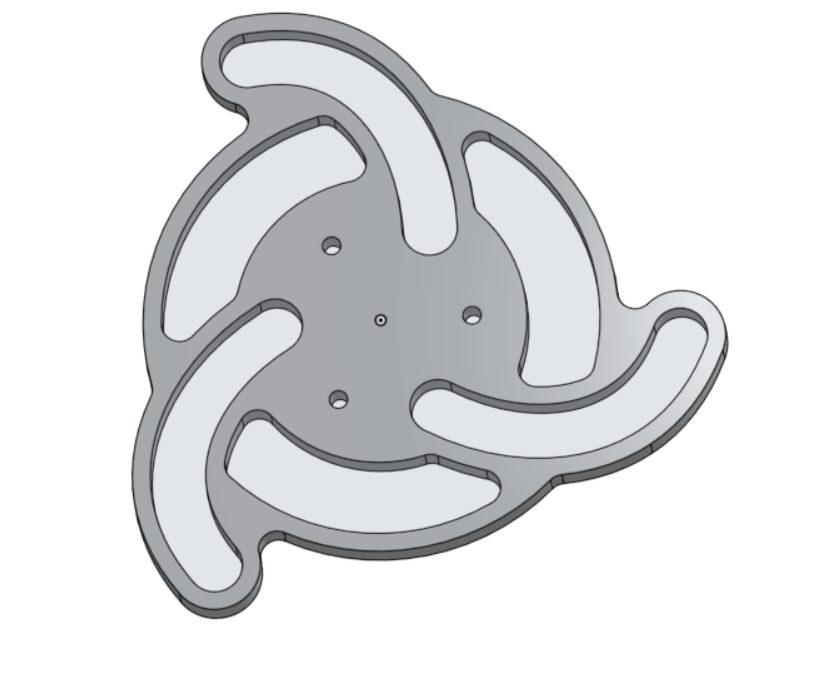 Control System Design
Algorithms and Equations
A Model Predictive Control (MPC) system is implemented using a quadratic cost function to minimize deviations between the predicted model and the observed state


The plant for our model is a state-space representation of the fewest possible variables to accurately represent the flight dynamics
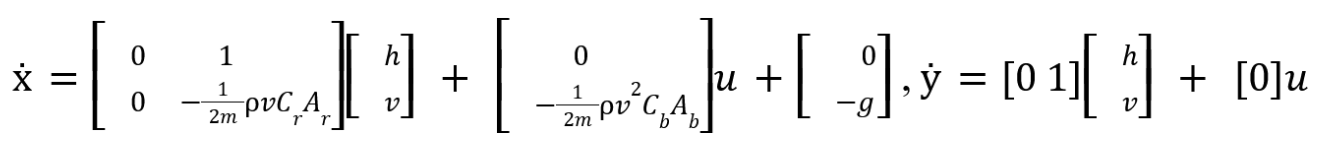 [Speaker Notes: PARSA ANDREW KYLE UR DEAD :(Both Matlab and Simulink are used to process this data into a percentage that can be used to determine the deployment percentage of the airbrakes.

Below is the state space equation we have]
Control System Design
The graph shown illustrates the deployment percentage of the airbrakes as a number 0-1 in a simulated parameterized flight path trajectory.

 The MPC calculates the optimal deployment starting at burnout and stops at apogee
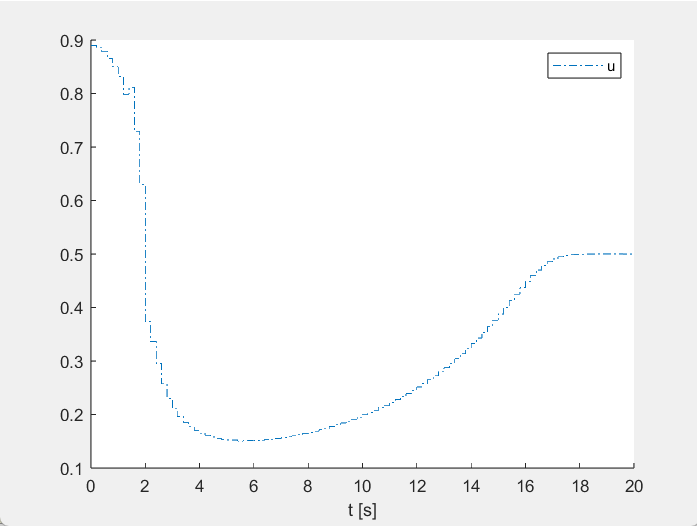 [Speaker Notes: PARSA ANDREW KYLE UR DEAD :(]
Manufacturing and Assembly
Manufacturing
Materials : G10 Fiberglass Bulk Plates, ¼” Aluminum, Fasteners, Stainless Steel Linear Rail Guide, ⅛” Shaft Diameter Ball Bearings

Waterjet Actuator Plate, Petals, and Bulk Plates

Drill for holes meant for 5/16” rods in bulk plates

Tapped Petals using #5 Tap to fasten ball bearings, drilled two 0.08” holes to fasten petal to rail carriage using M2 Screws

Cut down 5/16” 304 Stainless Steel Tube to make spacers to provide structure between plates
[Speaker Notes: Mention fea results led to using different materials]
Attaching HPS-3518SG Servo to Actuator Plate
Used servo disk to allow for torque to be transferred from servo to actuator plate

Implemented a 3D printed servo hub to prevent the need for counterboring

Fastened using steel M_ screws to prevent shearing
HPS-3518SG Servo
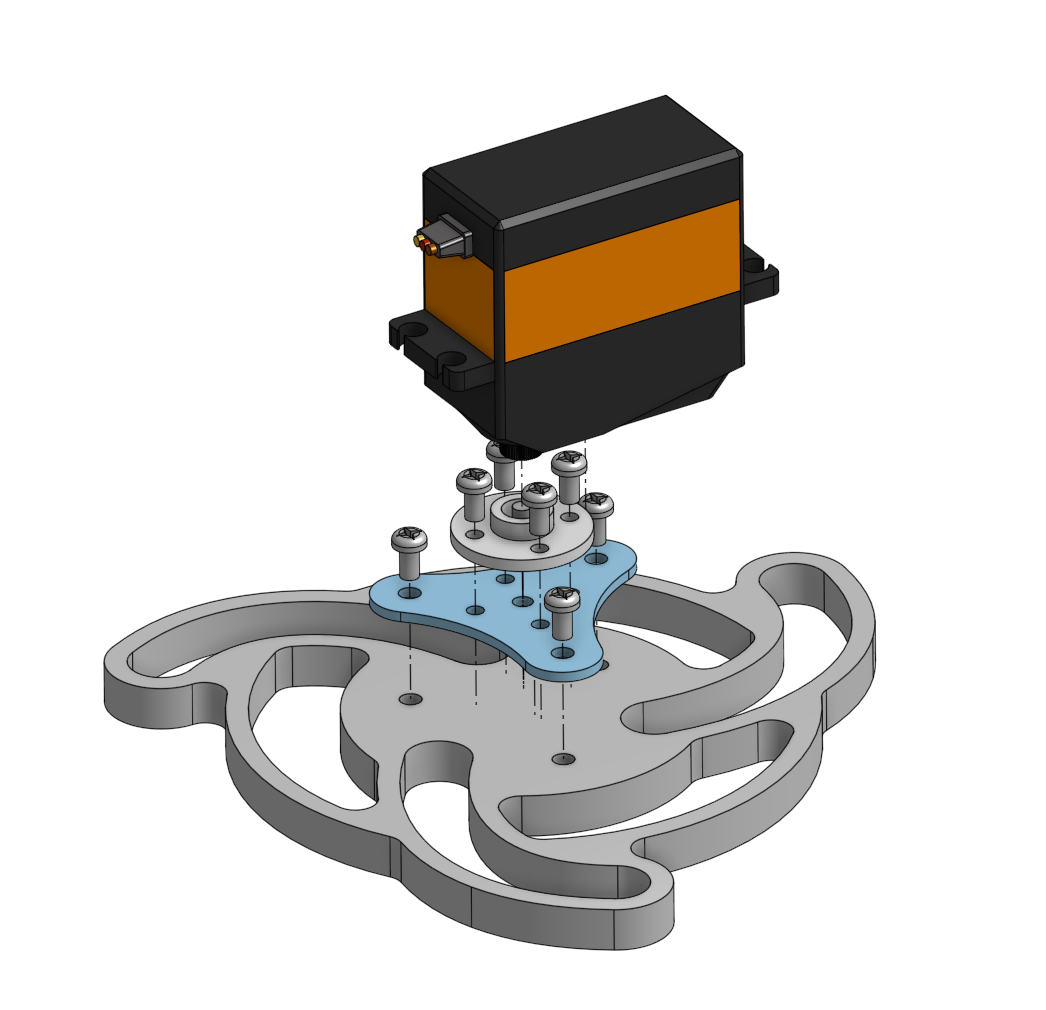 Servo Disk
Servo Hub
Actuator Plate
Assembling Bottom Airbrake Plate
Fastened Rail Carriages to the bottom plate using M2 Screws

Used M2 Screws to fasten petals to rail carriage

Used Number 5 Screws to fix ⅛” Shaft diameter ball bearing to Petal
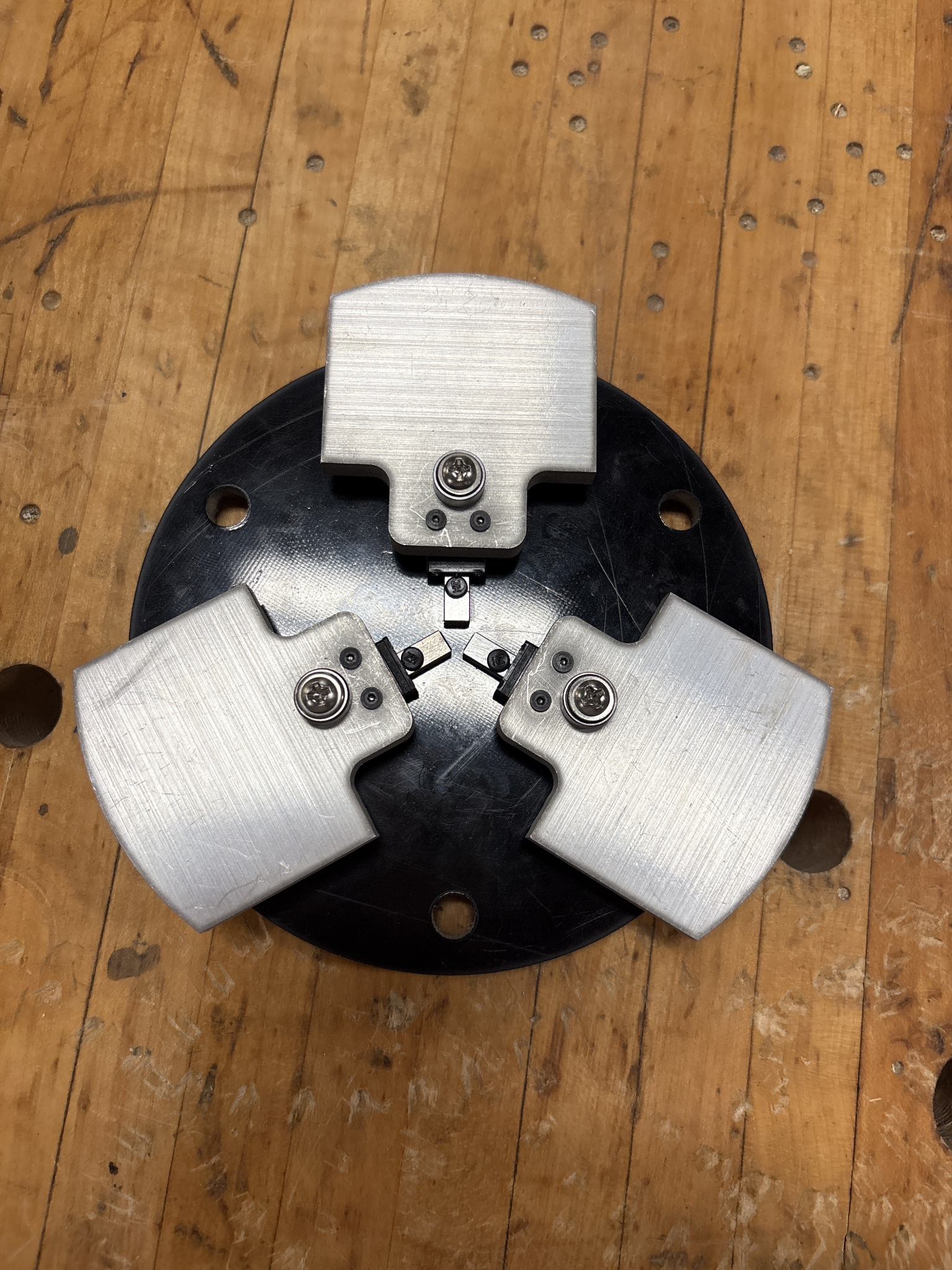 Full Assembly
Placed 5/16” Stainless Steel Spacers on threaded rods between plates to provide structure

Attached Servo Assembly to top plate using the supports on the servo and holes drilled into Top Plate

Fastened 2 Battery Holders to be used with the electronics in the mechanism

Bottom and Top Bulk Plate serve as intermediary between motor tube and rest of aft section respectively
Testing
Test launch scheduled 4/12
Set altitude deployment and apogee retraction
Live telemetry results
In-lab system and structure testing complete
FEA results verified